Проактивне управління HR економічними системами в умовах цифрової економіки
Лекція 5
Питання:
1. Генезис розвитку управління HR.
2. Модель обміну даними в процесі управління HR.
1. Генезис розвитку управління HR .
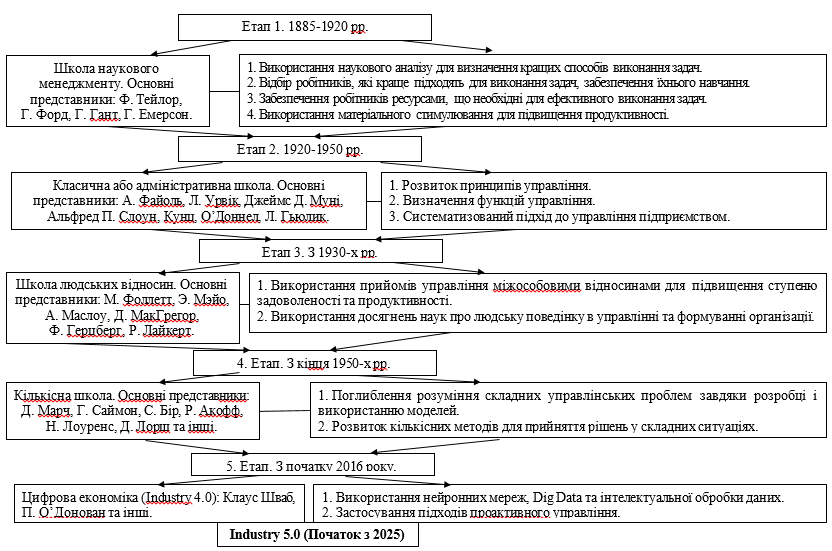 2. Модель обміну даними в процесі управління HR.
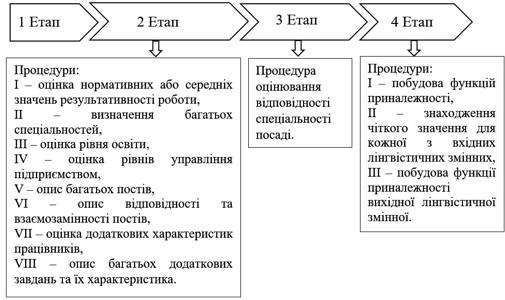 Таблиця Лінгвістичні змінні характеристики працівників
Рис. 2 Структурна модель обміну даними в управлінні HR-процесом
Алгоритм Мамдані включає такі етапи:
формування бази правил для систем нечіткого виводу;
нечіткість вхідних змінних;
агрегування умов у нечітких правилах для знаходження ступеня істинності умов кожного з правил нечіткої логіки;
накопичення висновків нечітких правил виробництва;
дефузіфікація вихідних змінних на основі методу центру ваги.
Приклад правила виглядає таким чином:

1. If (Position is Npfd) and (InterchangeabilityLevel is low) and (Education is secondary) and (Conflict is low) and (SpecialtyLevel is low) then (StaffEfficiency is NotHardworking);
2. If (Position is Npfd) and (InterchangeabilityLevel is low) and (Education is bachelor) and (Conflict is low) and (SpecialtyLevel is low) then (StaffEfficiency is NotHardworking); 
3. If (Position is Npfd) and (InterchangeabilityLevel is low) and (Education is master) and (Conflict is low) and (SpecialtyLevel is low) then (StaffEfficiency is NotHardworking).
Побудовані функції належності вхідних лінгвістичних
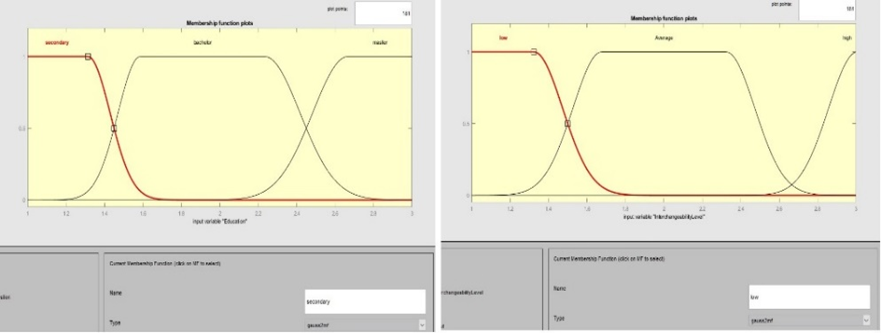 Побудова функції приналежності вихідної змінної
Результат оцінки ступеня ефективності персоналу
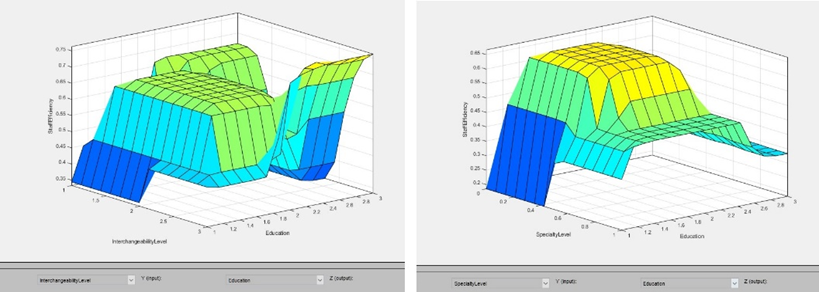